Mt Zion Baptist ChurchBible Study – Interim pastor TODD LEGETTE
Theme: Acceptable to God
Genesis 4:1-12 
January 21, 2025
[Speaker Notes: NOTE:
To change the  image on this slide, select the picture and delete it. Then click the Pictures icon in the placeholder to insert your own image.]
Lesson Background
Genesis 4:1-12
1 And Adam knew Eve his wife; and she conceived, and bare Cain, and said, I have gotten a man from the Lord.
2 And she again bare his brother Abel. And Abel was a keeper of sheep, but Cain was a tiller of the ground.
3 And in process of time it came to pass, that Cain brought of the fruit of the ground an offering unto the Lord.
4 And Abel, he also brought of the firstlings of his flock and of the fat thereof. And the Lord had respect unto Abel and to his offering:
5 But unto Cain and to his offering he had not respect. And Cain was very wroth, and his countenance fell.
2
Lesson Background
Genesis 4:1-12
6 And the Lord said unto Cain, Why art thou wroth? and why is thy countenance fallen?
7 If thou doest well, shalt thou not be accepted? and if thou doest not well, sin lieth at the door. And unto thee shall be his desire, and thou shalt rule over him.
8 And Cain talked with Abel his brother: and it came to pass, when they were in the field, that Cain rose up against Abel his brother, and slew him.
9 And the Lord said unto Cain, Where is Abel thy brother? And he said, I know not: Am I my brother's keeper?
10 And he said, What hast thou done? the voice of thy brother's blood crieth unto me from the ground.
3
Lesson Background
Genesis 4:1-12
11 And now art thou cursed from the earth, which hath opened her mouth to receive thy brother's blood from thy hand;
12 When thou tillest the ground, it shall not henceforth yield unto thee her strength; a fugitive and a vagabond shalt thou be in the earth.
4
Lesson Background
Our study is on the very familiar story of Cain and Abel who were two of Adam and Eve’s children
Interesting Fact: While Cain and Abel are the most well-known of Adam and Eve’s children, there were several other children:
Read Genesis 5:3-4
Important Note: The events of our lesson take place AFTER sin has entered into the world
5
Lesson Background
At the beginning of chapter 4, we read about the birth of Cain, followed by the birth of Abel
Cain became a tiller of the ground (farmer), while Abel was a keeper of sheep (shepherd) 
In verse 3, Cain and Abel brought offerings to God
God had respect towards Abel's offering but not Cain’s
6
Lesson Background
As a result, Cain became angry and let everyone know that he was angry, including God
So God talked with Cain to remind him that if he did well, his offering would be accepted, 
But if he continued to not do well, the sin would take root in his heart and overtake him
God ended by encouraging him to not let that happen
7
Lesson Background
Because this story is familiar, we know that Cain did listen to the warning of God and ultimately killed Abel
Even though Cain killed his brother, Abel wasn’t really his problem
Cain’s problem was his offering wasn’t acceptable to God
The description of Abel’s offering in verse 4 implies that it came from the best of his flock 
Cain's offering was described as rather ordinary
8
Lesson Background
So it wasn’t that Abel had done anything to Cain or his offering
Cain offering just wasn’t worthy to be accepted by God
This lets us know that our God just doesn’t accept any old thing from us
We don’t serve a hum-drum God, and we shouldn’t give Him hum-drum offerings or praise
Today we are going to discuss what is acceptable to God
9
Acceptable to God
Must Come from the Heart
In Genesis 4:7, God told Cain that if he had done well, his offering would have been accepted and that if he continues to not do well that sin was waiting to take control of him
Although Cain gave an offering to God just as Abel did, it lacked something that made it acceptable
As we mentioned earlier, the description of Cain’s offering gives the impression that he offered God whatever he had laying around
10
Acceptable to God
Must Come from the Heart
It wasn’t described as the first fruits or an offering worthy of how the God had blessed him to reap a crop from the ground that had been cursed because of Adam’s sin
Abel's offering was described as the firstling of the flock and the fat thereof, which implies that he gave God his best
Acceptable offering and praise to God doesn’t have to have an expensive price tag, but it must be offered sincerely and come straight from the heart
11
Acceptable to God
Must Come from the Heart
Read Isaiah 29:13 – Talk is Cheap
Read Malachi 1:6-8 – Try Giving It To Uncle Sam
Read 2 Corinthians 9:7 – Don’t Do It If You Don’t Want To
Read Matthew 6:21 – He Knows Our Hearts
Read Matthew 26:7-10 – He Knows Our Motives
Read Luke 21:1-4 – It’s the Thought that Counts
12
Acceptable to God
Unacceptable Giving Has Consequences
When God didn’t respect his offering, the rejection had an affect on Cain’s attitude
Cain’s angry face may imply that he continually felt the impact of not honoring God in his giving
The blessings of God are conditional, meaning He doesn’t have to bless us
Therefore, unacceptable giving does have consequences
13
Acceptable to God
Unacceptable Giving Has Consequences
Matthew 5:45 says that God maketh His sun to rise on the evil and on the good, but He is also a God of justice
Many people believe they can’t afford to tithe but they fail to consider the benefits of God’s grace
This does not mean that God gives grace on a tit-for-tat basis, but I’d rather rely on God’s grace for my obedience than for my disobedience
14
Acceptable to God
Unacceptable Giving Has Consequences
Read Genesis 3:6-7 – Because We Were Created to Worship
Read 1 Samuel 15:22 – The Benefit of Obedience 
Read Haggai 1:5-6 – The Price of Disobedience 
Read Malachi 2:2-3 – God Really Doesn’t Like Unacceptable Gifts
Read 2 Corinthians 9:8 – The Blessing of Obedience 
Read Psalm 73:18 – The Consequence of Disobedience
15
Acceptable to God
Stop It Before It Gets Worse
Even though Cain had gotten off on the wrong foot, God was there to encourage him to be better
God also warned him that if he didn't amend his ways, more trouble was on its way
And we know that happened when he killed Abel
The danger of developing a habit of unacceptable offerings to God is that it always leads to other troubles
16
Acceptable to God
Stop It Before It Gets Worse
I doubt when Cain gave his offering to God that he thought that he would eventually lead to his killing his brother
 Sin and disobedience never stays the same but continues to get worse until the cycle is broken
The good news is that the cycle of disobedience is easily broken, we just have to want to break it!
17
Acceptable to God
Stop It Before It Gets Worse
Read Luke 11:24-26 – If You Play with Fire, You Will Be Burned
Read John 10:10 – Sin Won’t Get Better On Its Own
Read Hebrews 12:1 – Find a Friend to Hold You Accountable
Read James 1:14-15 – If You Know How It Ends, Why Start?
18
Acceptable to God
Conclusion
As we begin a new year, I want to encourage each of us to reflect on how we honor and serve God
If there are areas where we are simply going through the motions, know that God is giving us another opportunity to improve, and He will be there to help us  
Our God is too good to us not to give Him our best in return
And if He never does anything else for us, He’s done enough when He gave His only begotten Son for our sins!
19
Acceptable to God
Conclusion
For anything to be acceptable to God:
It Must Come from the Heart
Remember Unacceptable Giving Has Consequences
If your efforts are unacceptable, Stop It Before It Gets Worse
20
Questions
21
Thank You and God Bless You
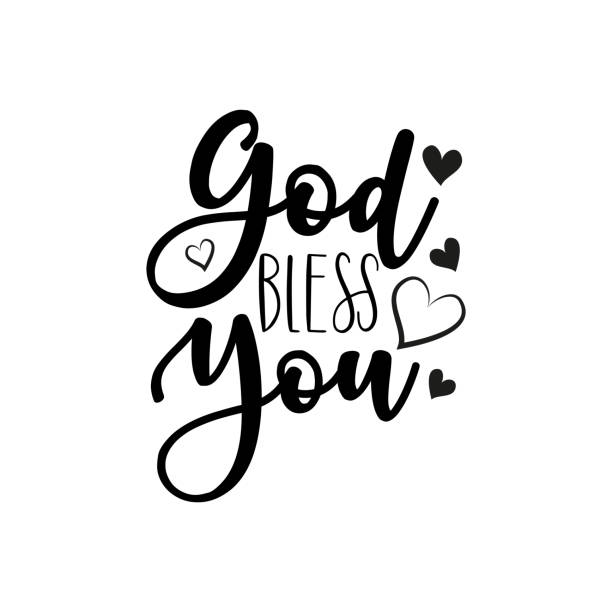 22